INDICATEURS SOCIAUX  Région de Casablanca Settat Casablanca, 22 et  23 octobre 2015
1
www.hcp.ma/reg-casablanca                                             E-mail : casablancahcp@gmail.com
1
EDUCATION ET FORMATIONAnnée 2012-2013
www.hcp.ma/reg-casablanca                                             E-mail : casablancahcp@gmail.com
2
EDUCATION  ET FORMATION
www.hcp.ma/reg-casablanca                                             E-mail : casablancahcp@gmail.com
3
EDUCATION ET FORMATION
www.hcp.ma/reg-casablanca                                             E-mail : casablancahcp@gmail.com
4
EDUCATION ET FORMATION
www.hcp.ma/reg-casablanca                                             E-mail : casablancahcp@gmail.com
5
EDUCATION  ET FORMATION
www.hcp.ma/reg-casablanca                                             E-mail : casablancahcp@gmail.com
6
EDUCATION  ET FORMATION
www.hcp.ma/reg-casablanca                                             E-mail : casablancahcp@gmail.com
7
EDUCATION ET FORMATIONFormation professionnelle publique
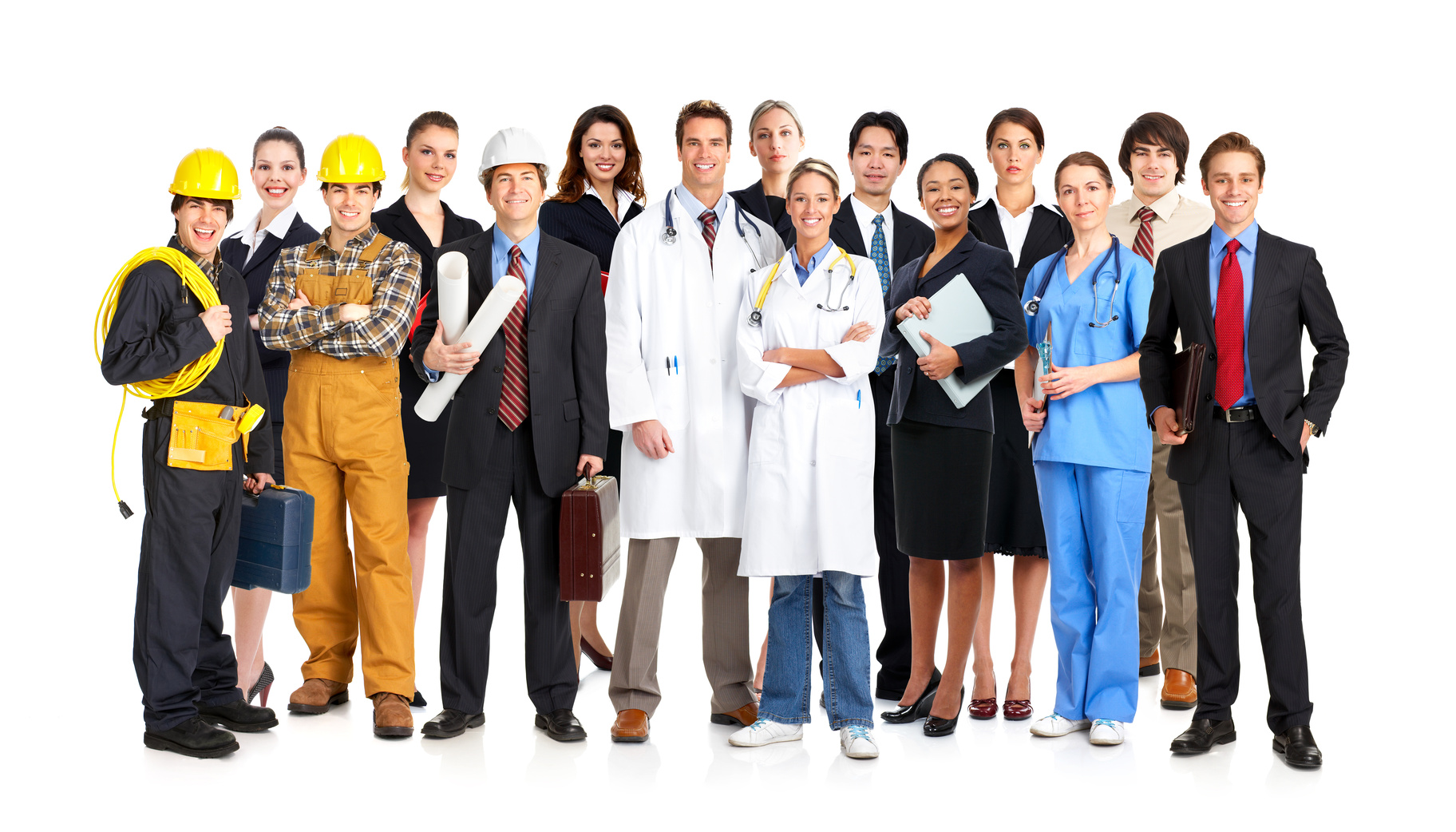 224987 stagiaires en formation professionnelle au niveau national.
1er rang la région du Grand Casablanca avec 20,1%.
26,5% pour la nouvelle région Casablanca-Settat .
2 ème rang la région de Rabat-Salé-Zemmour -Zaer avec  13,1%.
www.hcp.ma/reg-casablanca                                             E-mail : casablancahcp@gmail.com
8
EDUCATION  ET FORMATION Formation professionnelle publique
www.hcp.ma/reg-casablanca                                             E-mail : casablancahcp@gmail.com
9
SANTEAnnée 2012
www.hcp.ma/reg-casablanca                                             E-mail : casablancahcp@gmail.com
10
SANTE
10,5 % 
Grand Casablanca/National
17,5 %
 Casablanca – Settat/National
www.hcp.ma/reg-casablanca                                             E-mail : casablancahcp@gmail.com
11
SANTE
www.hcp.ma/reg-casablanca                                             E-mail : casablancahcp@gmail.com
12
SANTE
19,4% 
Casablanca – Settat/National
13,4% 
Grand  Casablanca/National
www.hcp.ma/reg-casablanca                                             E-mail : casablancahcp@gmail.com
13
SANTE
www.hcp.ma/reg-casablanca                                             E-mail : casablancahcp@gmail.com
14
Merci de votre  attention
www.hcp.ma/reg-casablanca                                             E-mail : casablancahcp@gmail.com
15
15